TRƯỜNG TIỂU HỌC GIANG BIÊN
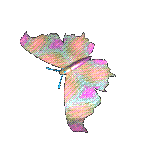 Môn Tự nhiên và Xã hội lớp 3
BÀI 13: CÁC BỘ PHẬN CỦA ĐỘNG VẬT VÀ CHỨC NĂNG CỦA CHÚNG (T2)
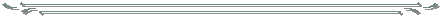 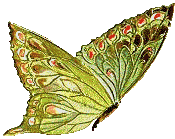 Giáo viên:……………………………………
Lớp:  3
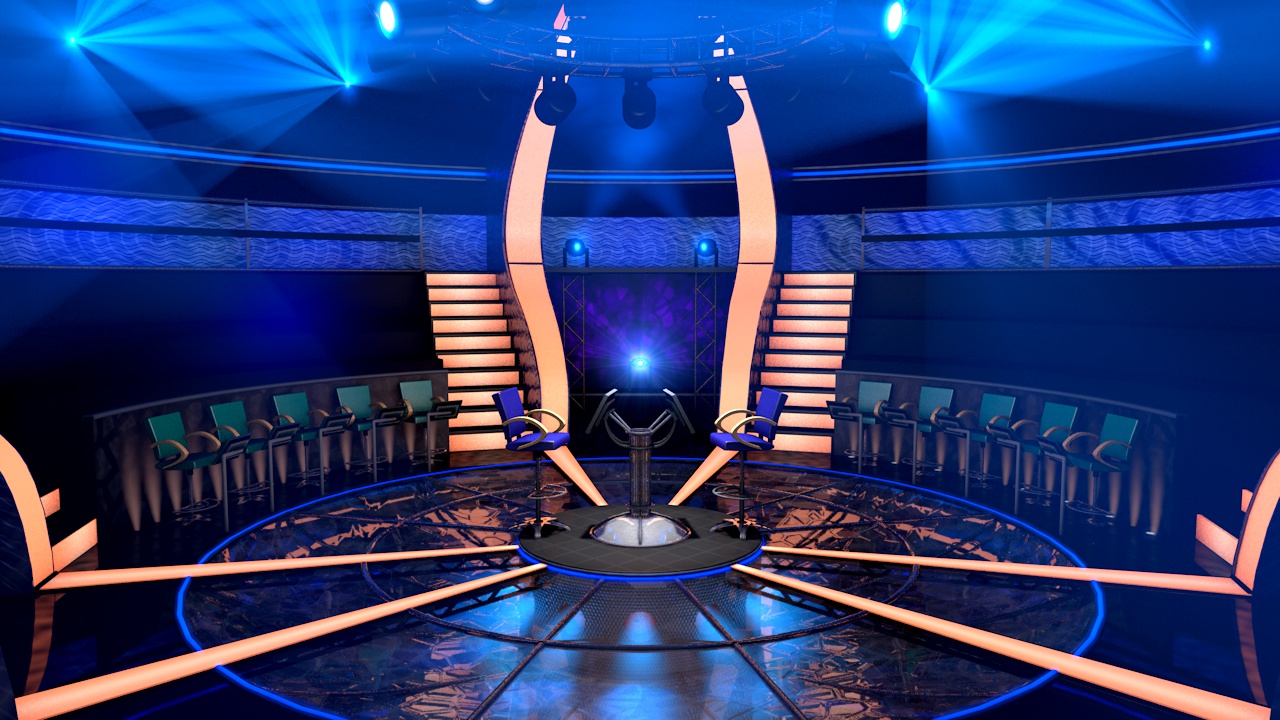 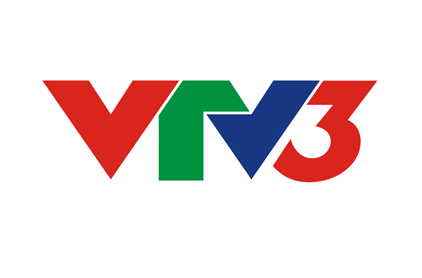 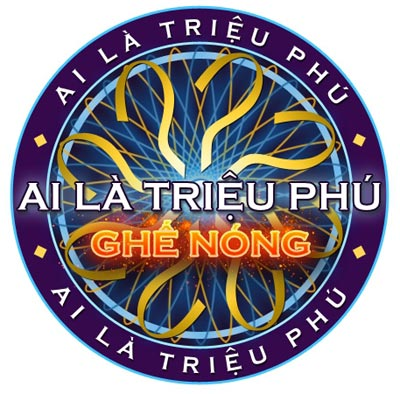 Câu hỏi số 4
Câu hỏi số 3
Câu hỏi số 2
Câu hỏi số 1
Bài 13: CÁC BỘ PHẬN CỦA ĐỘNG VẬT VÀ CHỨC NĂNG CỦA CHÚNG (T2)
1. Nhận xét, so sánh đặc điểm lớp bao phủ và cơ quan di chuyển của các con vật.
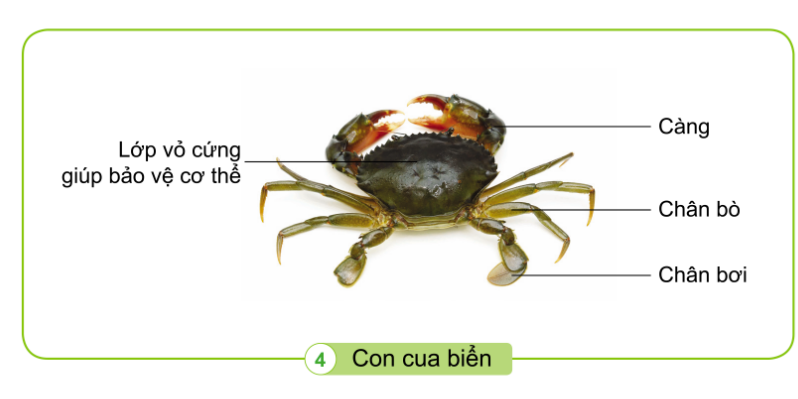 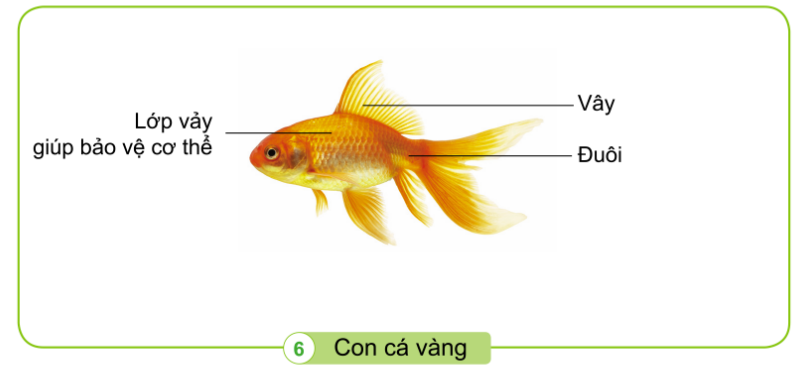 Hình 4: Con cua biển.
Hình 5: Con mèo.
Hình 6: Con cá vàng.
Hình 7: Con chim bồ câu.
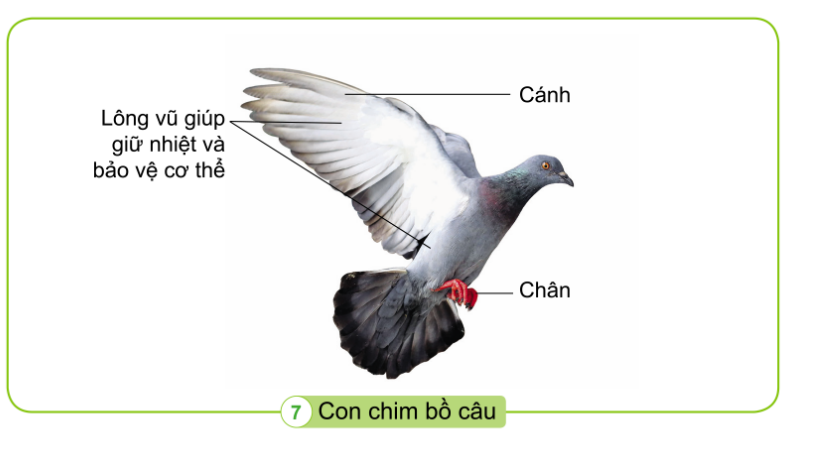 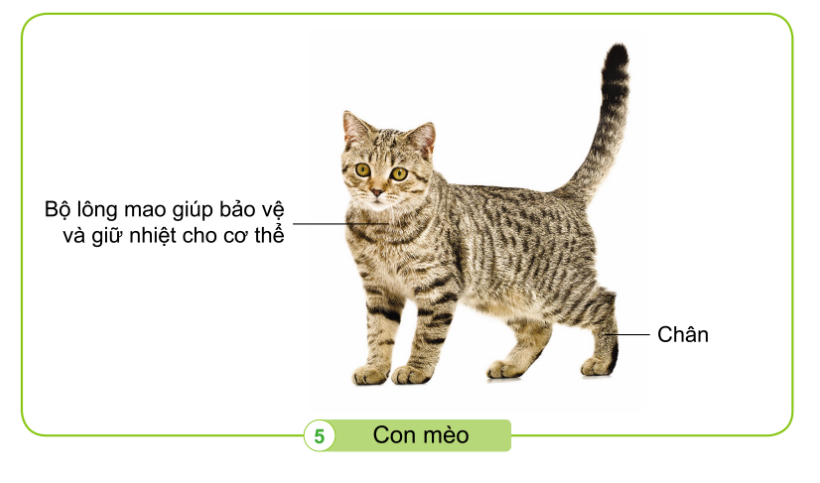 Bài 13: CÁC BỘ PHẬN CỦA ĐỘNG VẬT VÀ CHỨC NĂNG CỦA CHÚNG (T2)
1. Nhận xét, so sánh đặc điểm lớp bao phủ và cơ quan di chuyển của các con vật.
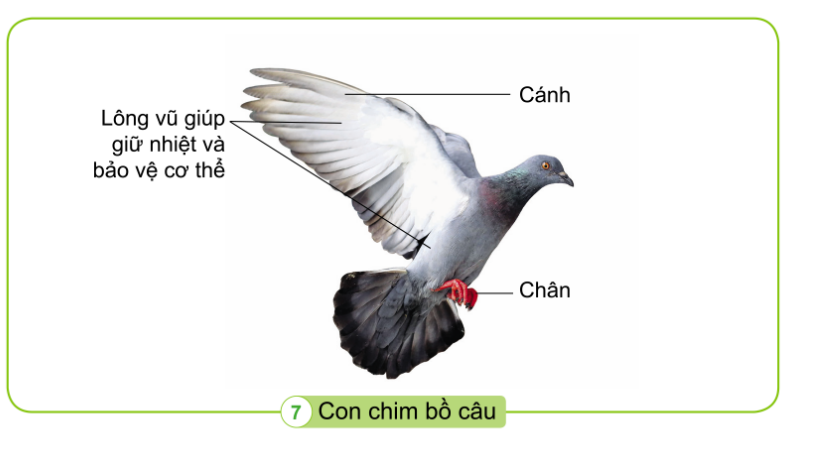 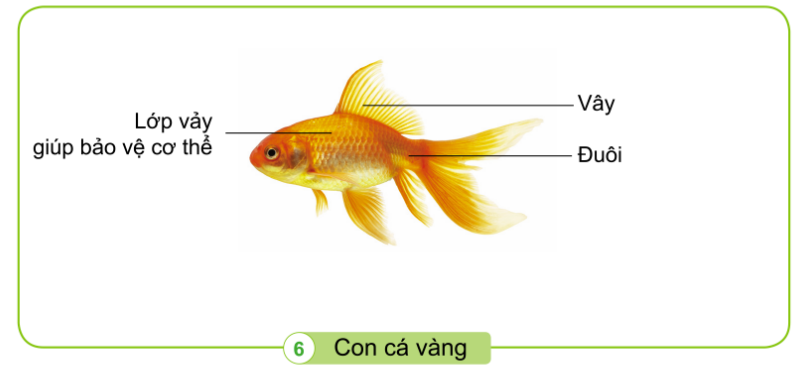 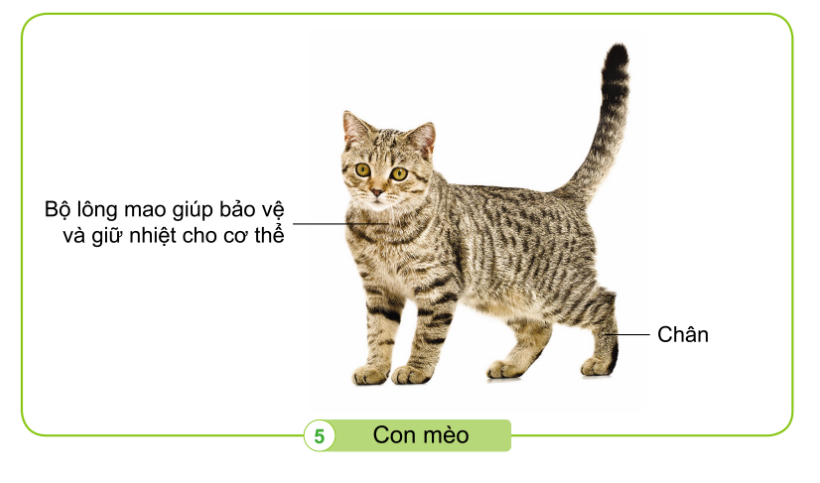 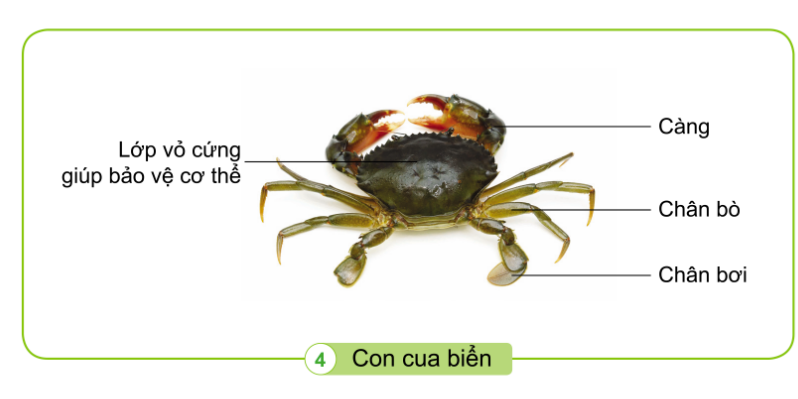 Em hiểu thế nào là lớp bao phủ?
Lớp bao phủ là bộ phận bao quanh ngoài cùng của mỗi con vật.
Thế nào là cơ quan di chuyển?
Cơ quan di chuyển là một hay nhiều bộ phận giúp con vật di chuyển đến cơ thể đến vị trí mong muốn.
Bài 13: CÁC BỘ PHẬN CỦA ĐỘNG VẬT VÀ CHỨC NĂNG CỦA CHÚNG (T2)
1. Nhận xét, so sánh đặc điểm lớp bao phủ và cơ quan di chuyển của các con vật ( Làm việc nhóm 4).
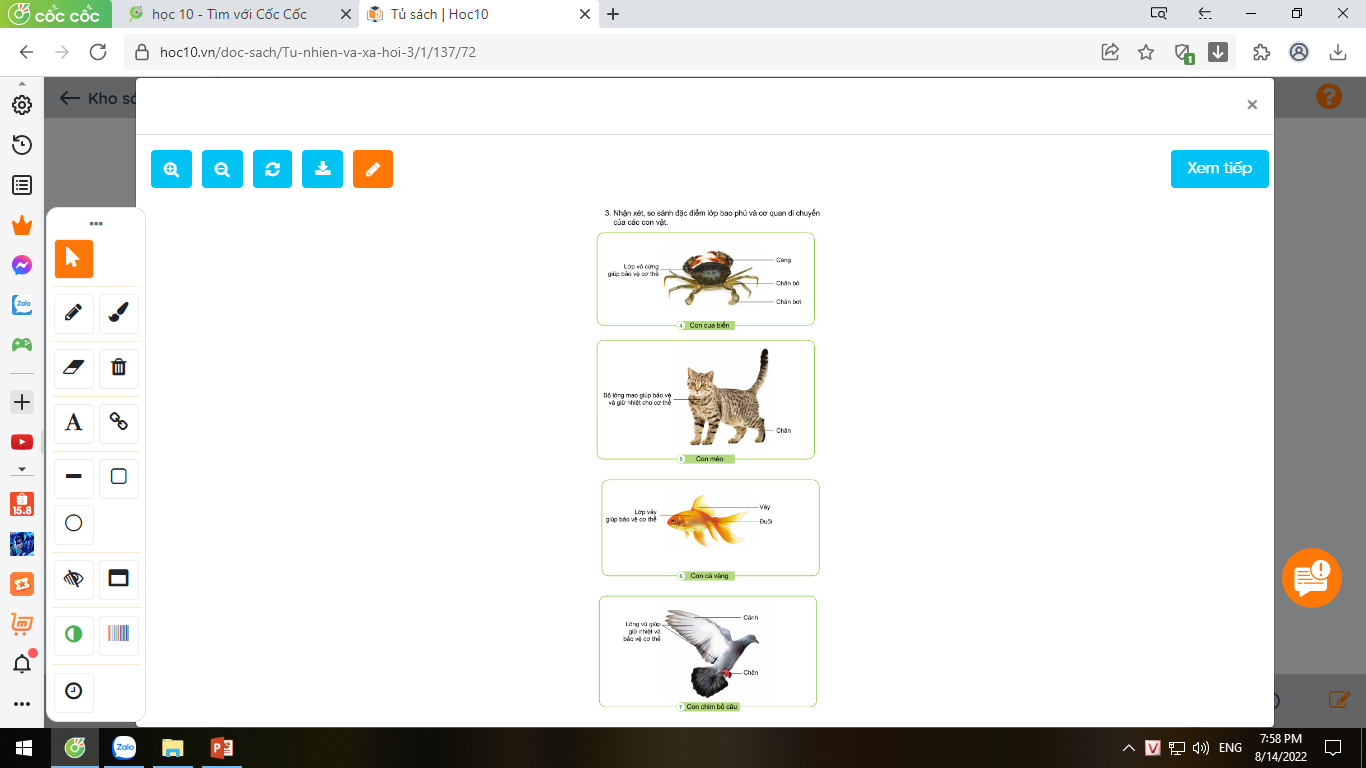 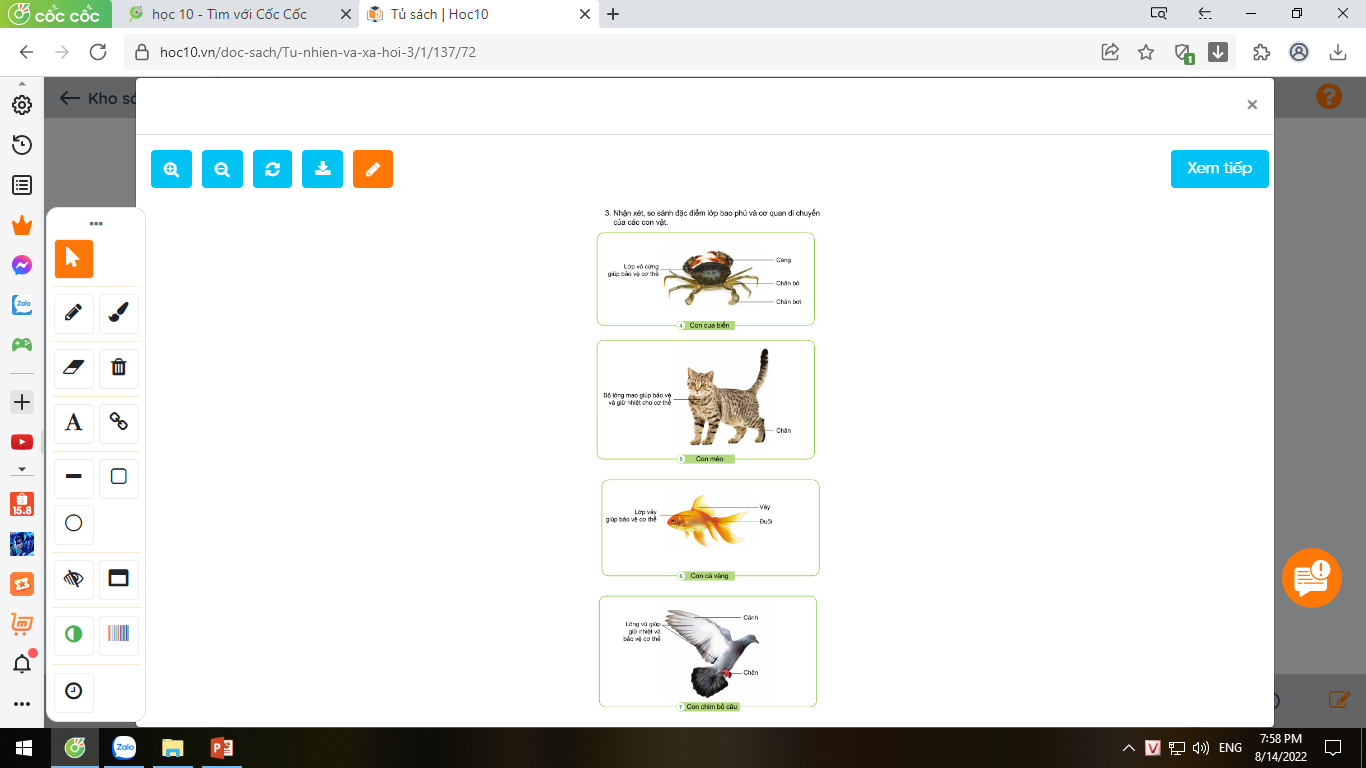 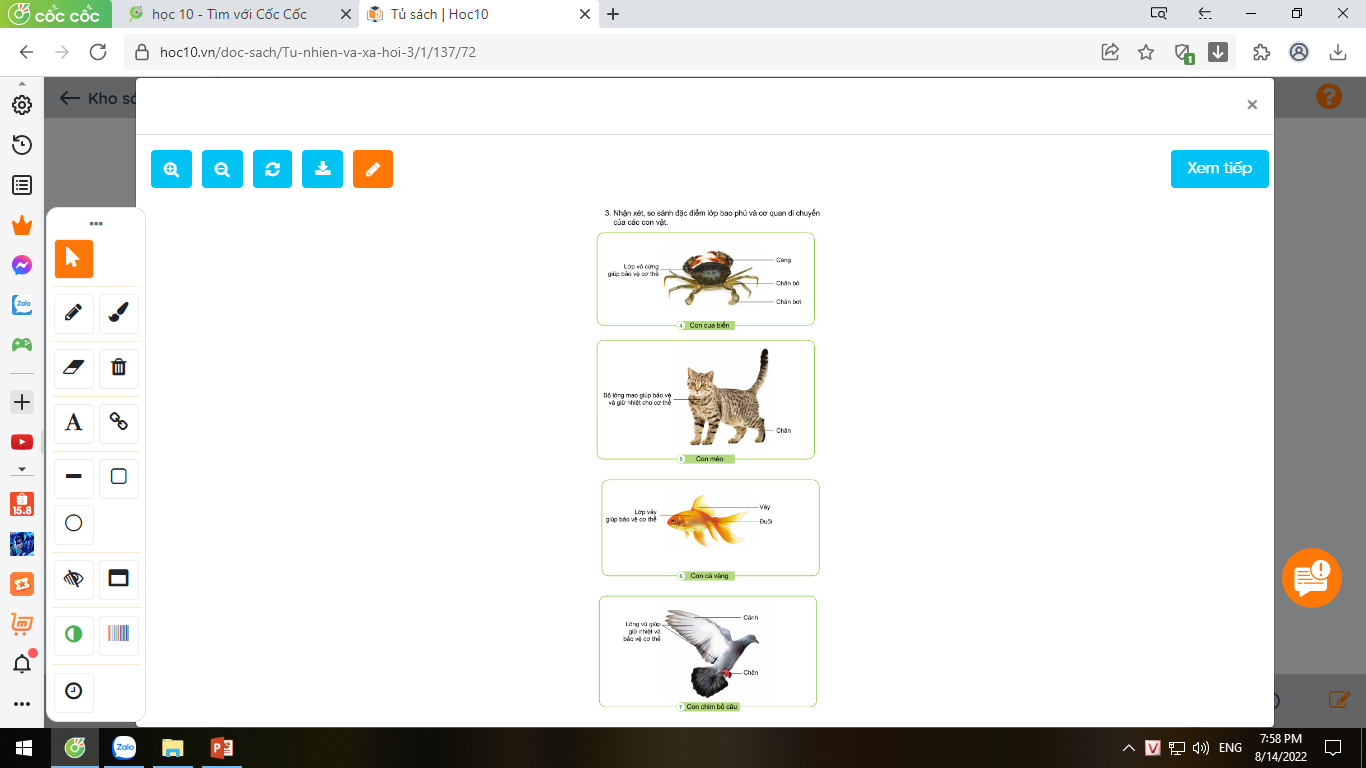 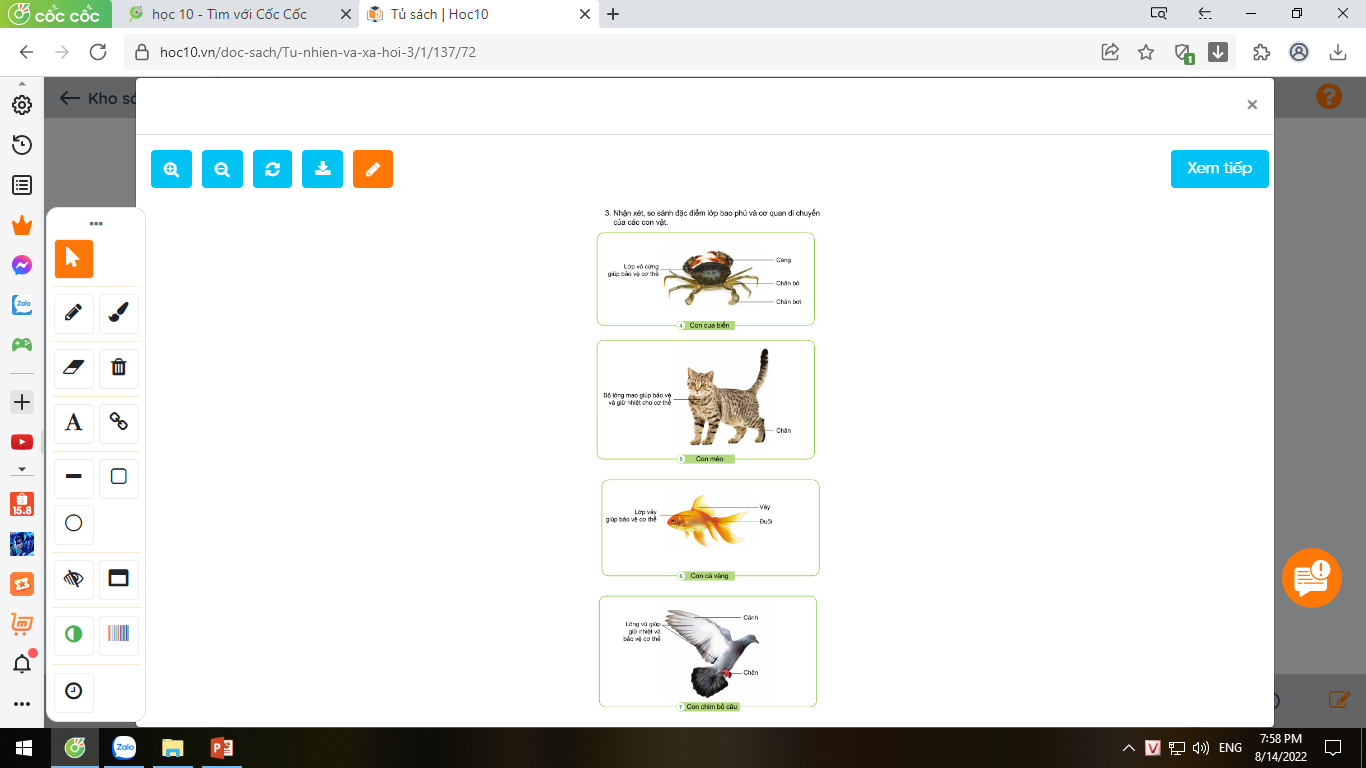 Vỏ cứng
Lông mao
Lông vũ
Vảy
Chân và cánh
Chân
Vây
Chân bò và chân bơi
Bài 13: CÁC BỘ PHẬN CỦA ĐỘNG VẬT VÀ CHỨC NĂNG CỦA CHÚNG (T2)
2. Quan sát hình các con vật  và so sánh đặc điểm bên ngoài của chúng
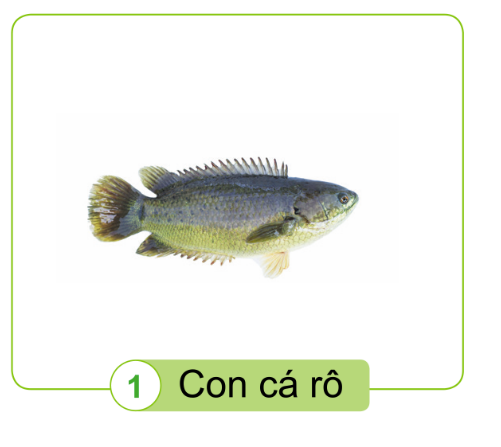 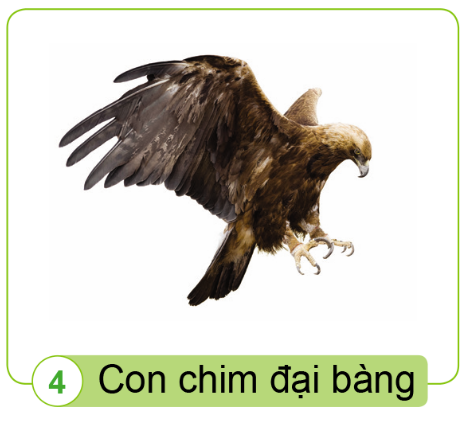 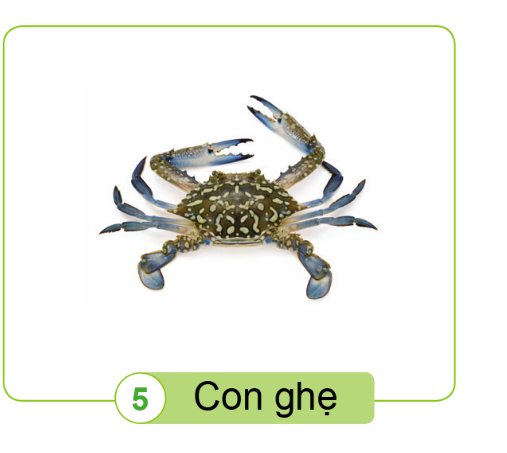 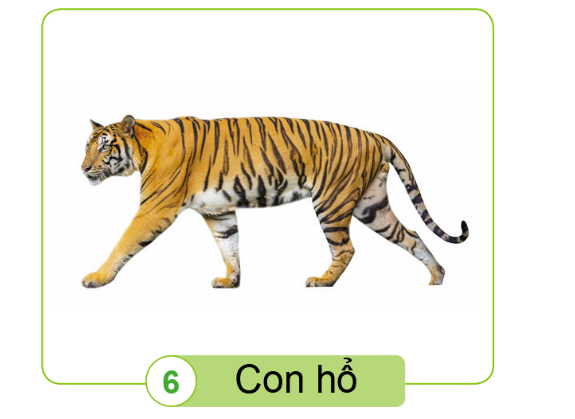 Bài 13: CÁC BỘ PHẬN CỦA ĐỘNG VẬT VÀ CHỨC NĂNG CỦA CHÚNG (T2)
2. Quan sát hình các con vật  và so sánh đặc điểm bên ngoài của chúng
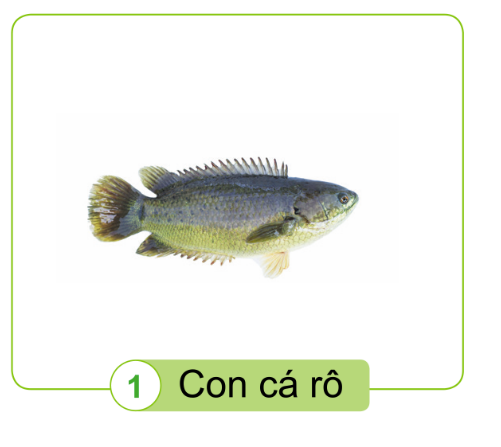 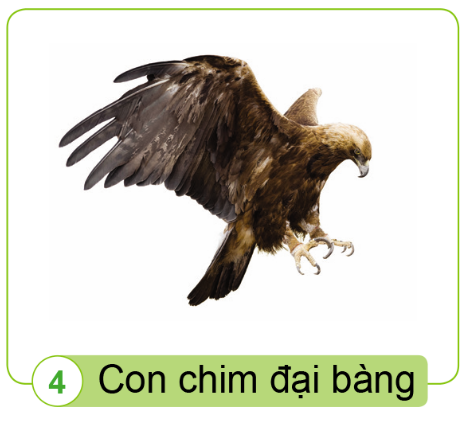 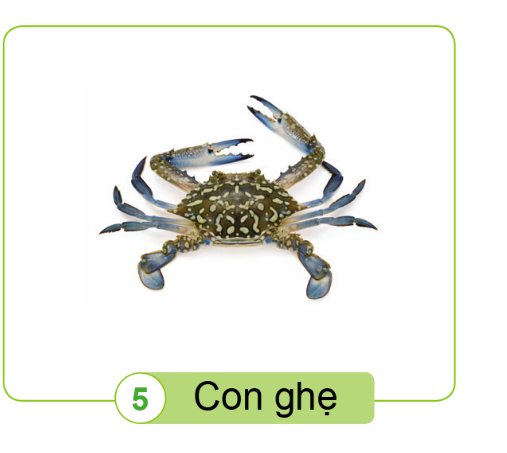 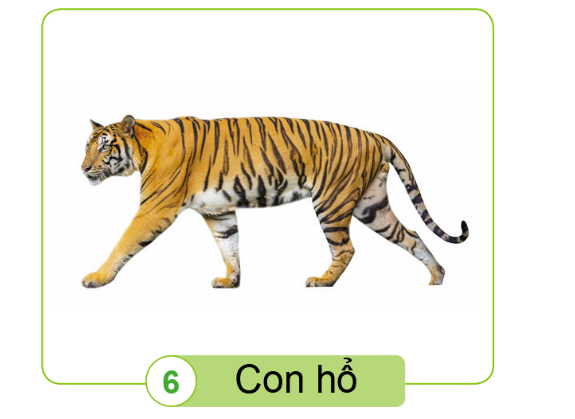 Vảy
Lông vũ
Lông mao
Vỏ cứng
Vây
Chân
Chân và càng
Chân và cánh
Bài 13: CÁC BỘ PHẬN CỦA ĐỘNG VẬT VÀ CHỨC NĂNG CỦA CHÚNG (T2)
2. Quan sát hình các con vật  và so sánh đặc điểm bên ngoài của chúng
- Lớp bao phủ ở các loài động vật khác nhau thì khác nhau. Cơ thể nhiều loài cá như cá chép, cá rô phi, cá vàng,… được vảy bao phủ; Cơ thể của loài chim như gà, vịt, bồ câu,…được lông vũ bao phủ; Cơ thể nhiều loài thú như chó, mèo, bò, lợn,… được lông mao bao phủ; Cơ thể tôm, cua được lớp vở cứng bao phủ, …
- Cơ quan di chuyển của các loài động vật khác nhau thì khác nhau: Cá bơi bằng vây và đuôi; Các loài thú như chó, mèo, trâu, bò, gà, lợn,… đi bằng chân; Nhiều loài chim có cả chân để đi và cánh để bay.
Bài 13: CÁC BỘ PHẬN CỦA ĐỘNG VẬT VÀ CHỨC NĂNG CỦA CHÚNG (T2)
3. Luyện tập:
Nối cột tên con vật  với cơ quan di chuyển và lớp bao phủ cơ thể cho phù hợp.
Lớp bao phủ
Tên con vật
Cơ quan di chuyển
Chân
Con cá chép
Vỏ cứng
Lông mao
Con cua
Chân và cánh
Con chim bồ câu
Vảy
Vây và đuôi
Lông vũ
Con mèo
Chân và càng
Bài 13: CÁC BỘ PHẬN CỦA ĐỘNG VẬT VÀ CHỨC NĂNG CỦA CHÚNG (T2)
Mỗi bộ phận cơ thể động vật có chức năng riêng: lớp bao phủ bảo vệ cơ thể, chân, vây, cánh,… giúp di chuyển. Động vật di chuyển bằng nhiều cách khác nhau.
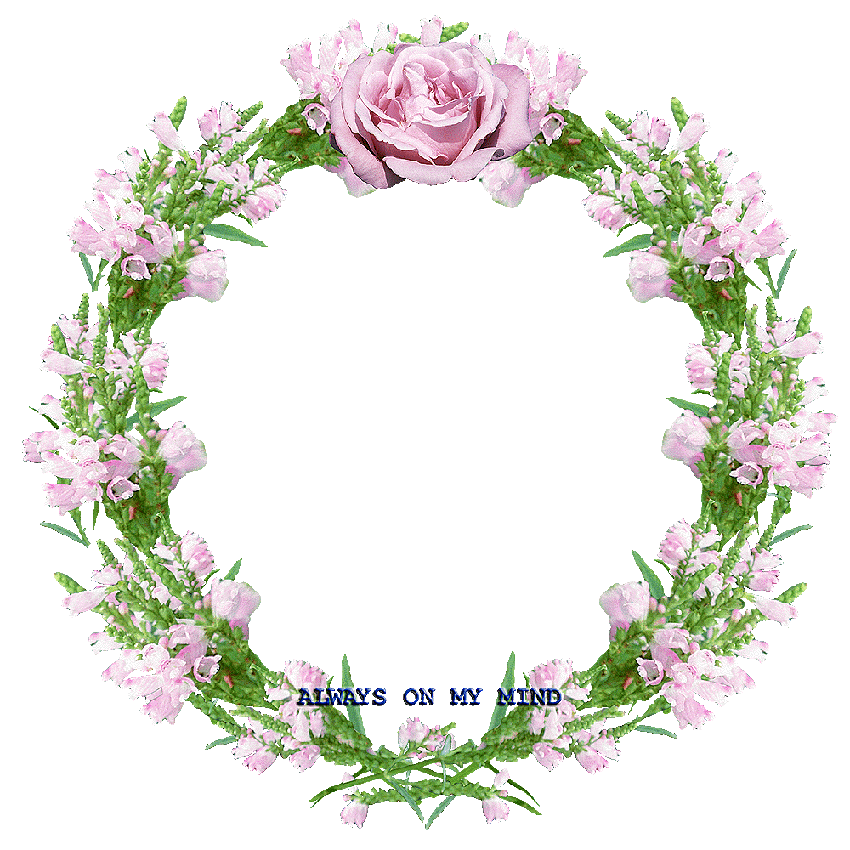 XIN CHÂN THÀNH CẢM ƠN 
QUÝ THẦY CÔ GIÁO VÀ CÁC EM